Gestão de Combate  às	Perdas
1
PANORAMA DAS PERDAS DE ÁGUA
Alemanha – 10%
Japão – 10%
Austrália e Nova Zelândia < 10%  Brasil 38%
(Fonte: SNIS, 2016)



Norte – 47,3%
Nordeste – 46,3%
Sul – 36,3%
Centro-Oeste – 35,0%
Sudeste – 34,7%
–-----------------------------
Brasil – 38,1%	(Fonte: SNIS, 2016)
Cagece (2017) – 42,23%
2
CONCEITOS GERAIS
Fonte: Curso Básico de Controle e Redução de Perdas - UNIABES
3
BALANÇO HÍDRICO DO CEARÁ NO MÊS DE FEV/2018
(Modelagem do IWA – International Water Association)
Consumo das Ligações Hidrometradas
Consumo Medido Faturado
Consumo  autorizado  FATURADO
Água Faturada
Consumo Não Medido
Faturado
Consumos Estimados, Volume Recuperado de Fraude
Volume de  Consumo  AUTORIZADO
16.903.416 m3  (62,84%)
Consumo Medido não  faturado
Dispensado por Consumo Excessivo, Unidades Próprias
Consumo  Autorizado  NÃO  FATURADO
Hidrantes, Descargas e manutenção de RDA, Limpeza de  Reservatórios, Favelas (Invasões)
Consumo Não Medido não  faturado
Volume de  Distribuição  26.124.714 m3
Fraudes e Falhas de Cadastro
Consumo Não Autorizado
Perdas  Aparentes
Água não  Convertida em  Receita
Imprecisão de Medição
Desgaste de Hidrômetros, Erros de Medição
Vazamento e  Extravasamento em  Reservatórios
Extravasamento em Reservatórios, Vazamentos nas Estruturas  Físicas e em Peças Acessórios
Volume de  Perdas de  Água
9.996.122 m3  (37,16%)
Vazamento em Adutoras e  Redes de Distribuição
Vazamentos visíveis, vazamentos infiltrantes, inerentes
Perdas  Reais
Vazamento em Ramais  Prediais até o Hidrômetro
Vazamentos visíveis, vazamentos infiltrantes, inerentes
4
FÓRMULA PARA CÁLCULO DO ÍNDICE DE PERDAS DA DISTRIBUIÇÃO – IPD(%)
IPD (%) = (VPC – V.AUT)/VPC * 100
VPC – Volume Produzido Comercializado (Macromedidor da ETA)

V.AUT – Volume Autorizado:  Volume Hidrometrado
Volume Recuperado de Fraudes  Volume Carro Pipa
Volume Isentos de Faturamento (Santa Casa / IJF / São Vicente de Paula)  Volume Imóveis Próprios
Volume Dispensados (se reclamados)  Volume Hidrantes
Volume Operacional
Volume Suspenso por Decisão Judicial
5
6
7
8
9
AÇÕES DE GESTÃO DE  COMBATE ÀS PERDAS
10
11
AÇÃO CONCENTRADA POR  SETOR HIDRÁULICO
12
AÇÕES CONCENTRADAS POR SETOR HIDRÁULICO
Identificação e priorização dos setores hidráulicos  com maior Índice de Perda por Ligação (IPL).
Concentração de atuação das equipes de:
•
•
•
•
Combate à Fraude  Pesquisa de Vazamentos  Retirada de Vazamentos  Substituição de Hidrômetros
13
AÇÕES DE REDUÇÃO DA IDADE DO PARQUE DE HIDRÔMETROS
Identificação dos hidrômetros com maior redução  de registro de consumos mensais considerando:
Tempo de instalação (aumento da  submedição em relação ao previsto por  fabricação).
Maior deflexão dos volumes mensais  atuais em relação a média mensal  quando da instalação.
Ações:
Geração de OS de substituição específica  (Serviço 336).

Aquisição dos hidrômetros.
Substituição dos hidrômetros através de  contratos.
14
EFEITO DA REDUÇÃO DA IDADE DO PARQUE DE HIDRÔMETROS DA CAPITAL
15
COMBATE ÀS FRAUDES
Investimento total: R$ 7.622.324,20  (AGO/2016 a AGO/2017)
Imóveis visitados: 195.681
Fraudes identificadas: 17.345
Clientes regularizados/desfeitas: 11.527
Faturamento Recuperado: R$ 18.828.897
Volume Recuperado: 5.865.700 m3
16
VOLUMES PERDIDOS EM ÁREAS DE OCUPAÇÃO IRREGULAR
O Volume de 691.874 m3/mês representa 3,76% das perdas  em relação ao volume produzido comercializado.
17
PESQUISA DE VAZAMENTO NAS UN'S
•
•
•
•
•
•
•
Início: Set/17
Investimento Total: R$ 4.438.602,50
Realizado até Mar/18 R$ 1.117.518,73 (25,18%)  Extensão Pesquisada: 3.870 km RDA
Extensão Geofonada: 1.796 km RDA  Vazamentos Encontrados: 11.264  Vazamento/ km = 2,910
18
EXECUÇÃO DA RETIRADA DE VAZAMENTOS  NAS UN'S DA CAPITAL
•
•
•
Início: Nov/17
Investimento total: R$ 7.723.498,68
Realizado até MAR/18: R$ 2.405.363,19 (31,1%)
19
EXECUÇÃO DA RETIRADA DE VAZAMENTOS NAS UN'S DA CAPITAL
20
TEMPO MÉDIO DE RETIRADA DE VAZAMENTOS (MEDIDO EM HORAS)
21
PROGNÓSTICO DA IMPLANTAÇÃO DOS DMC's DA CAPITAL
22
MATRIZ ENERGÉTICAPlanta de 74,25kwp
Objeto: Contratação de Empresa de Engenharia para o fornecimento e instalação de uma planta solar de 74,25 kWp, conectada a rede com monitoramento a distância. Para atender a demanda de energia da GESCO e 2 Lojas de Atendimento;
Valor do investimento: R$ 597.309,39
Benefício: Uso racional da Energia, visando a sustentabilidade econômica, Diversificação da Matriz energética da Cagece, Economia estimada dos custos de Energia de R$ 6.000,00/ mês;
Situação Atual: Encontra-se em fase de licitação, com previsão de inicio de implantação para Agosto de 2018 (90 dias de execução)
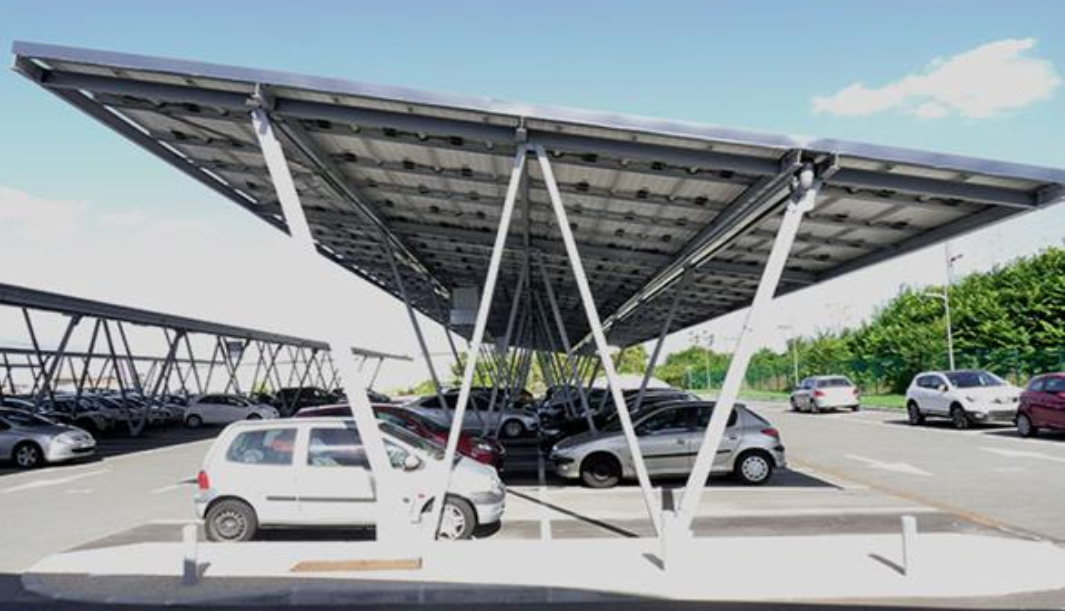 Foto Meramente Ilustrativa
23
MATRIZ ENERGÉTICAPlanta de 20MWp
Objeto: Instalação e operação de um sistema de geração de energia elétrica fotovoltaica com até 20 MWpico de potência (Cagece – Unidades de Baixa Tensão) e 25 MWpico (Cogerh – Todas as Unidades), preferencialmente na modalidade de geração distribuída, utilizando as áreas das faixas de domínio do canal adutor Castanhão – RMF, através de PMI;
Valor do investimento Cagece: Sem investimento –  O custo dos estudos será dos interessados e os custos de implantação será do concessionário;
Benefício: Uso racional da Energia, visando a sustentabilidade econômica, Diversificação da Matriz energética da Cagece, Redução dos custos de Energia e Desenvolvimento da Cadeia produtiva do setor de energia renovável;
Situação Atual: Aguardando publicação de consulta pública do Edital/ PMI. Previsão para início dos estudos Novembro/18.
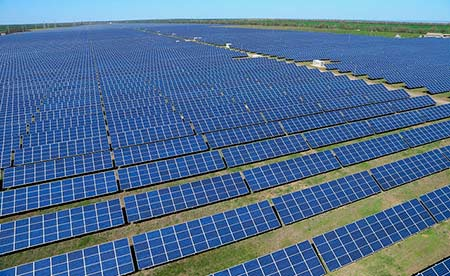 Foto Meramente Ilustrativa
24
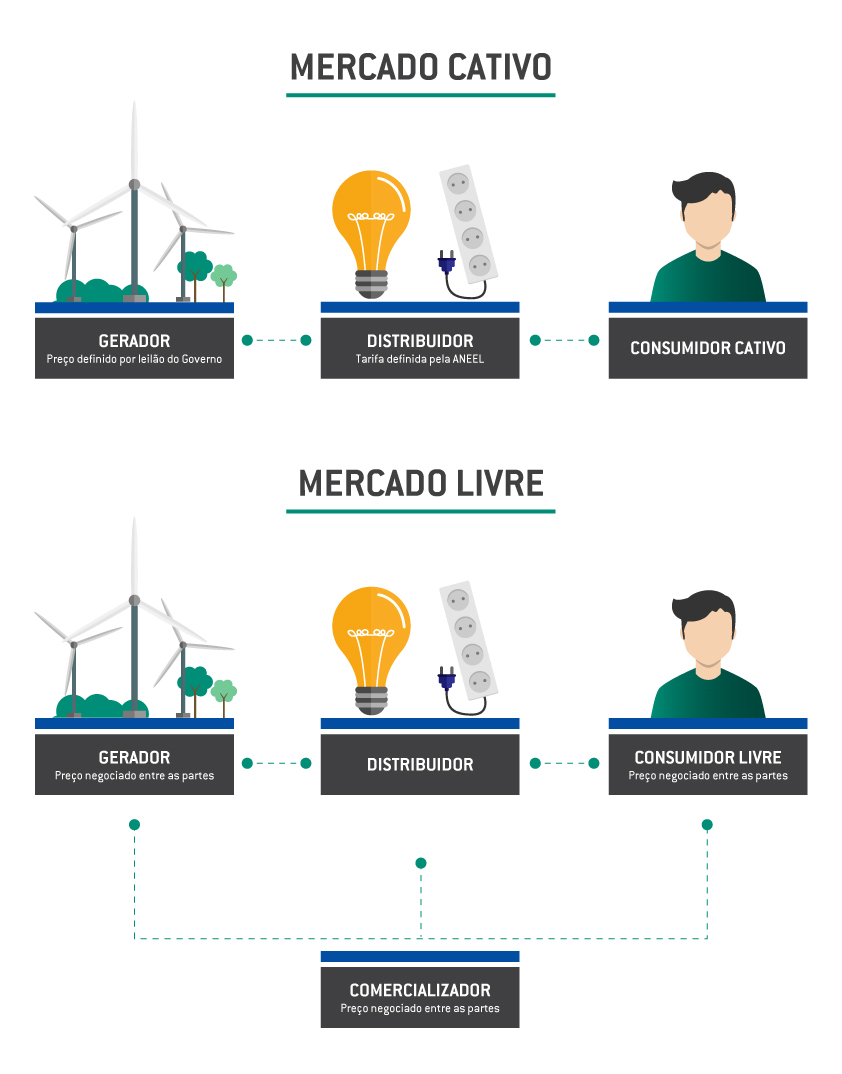 MATRIZ ENERGÉTICAMercado Livre de Energia
Objeto: Adquirir energia elétrica no Ambiente de Contratação Livre, com negociação sobre o prazo e preços contratuais para 15 Unidades da Cagece. 
Valor do investimento: R$ 1.860.000,00 (Custos com Consultoria – Período de 5 anos e Adequações das Unidades Consumidoras);
Benefício: Economia estimada de R$ 10.239.570,56/ ano (com base no estudo de 2018);
Situação Atual: Licitação das Adequações das 05 primeiras unidades para migração; Validação do montante de energia elétrica para compra; Previsão de migração para Março/2020, conforme viabilidade do preço de energia no mercado livre.
25